Безопасное поведение в лесу
Выполнили: ученицы 11 класса Кострова Е. и Боталова Е.
Чтобы прогулка по лесу не обернулась бедой,
1. умей ориентироваться в лесу;
2. различай ядовитые растения и грибы;
3. знай опасных животных;
4. правильно одевайся;
5. знай телефон Службы спасения МЧС
Ориентируемся в лесу
Ориентируемся в лесу
Ориентируемся в лесу
Ядовитые растения
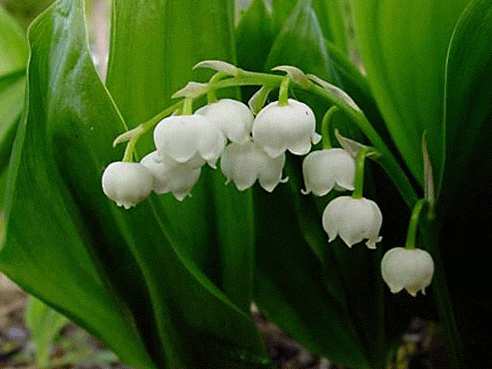 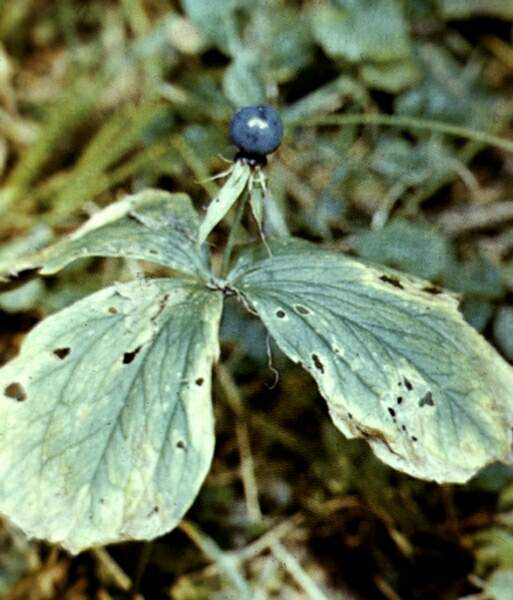 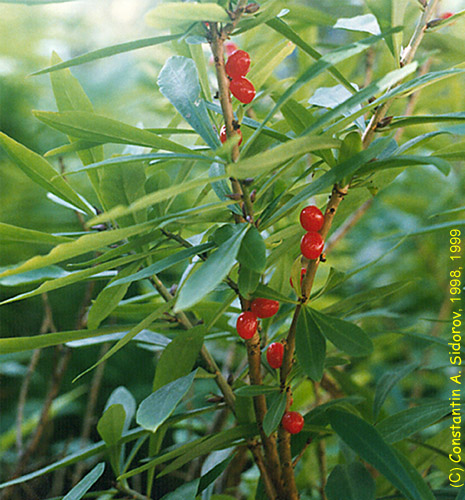 ЛАНДЫШ МАЙСКИЙ
Вороний глаз
ВОЛЧЬЕ ЛЫКО
ВНИМАНИЕ! КЛЕЩИ!
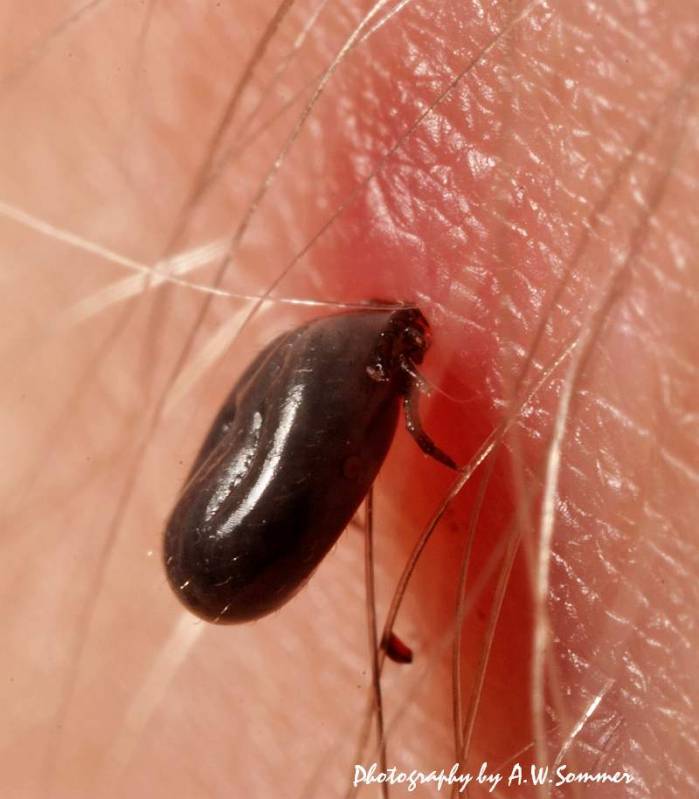 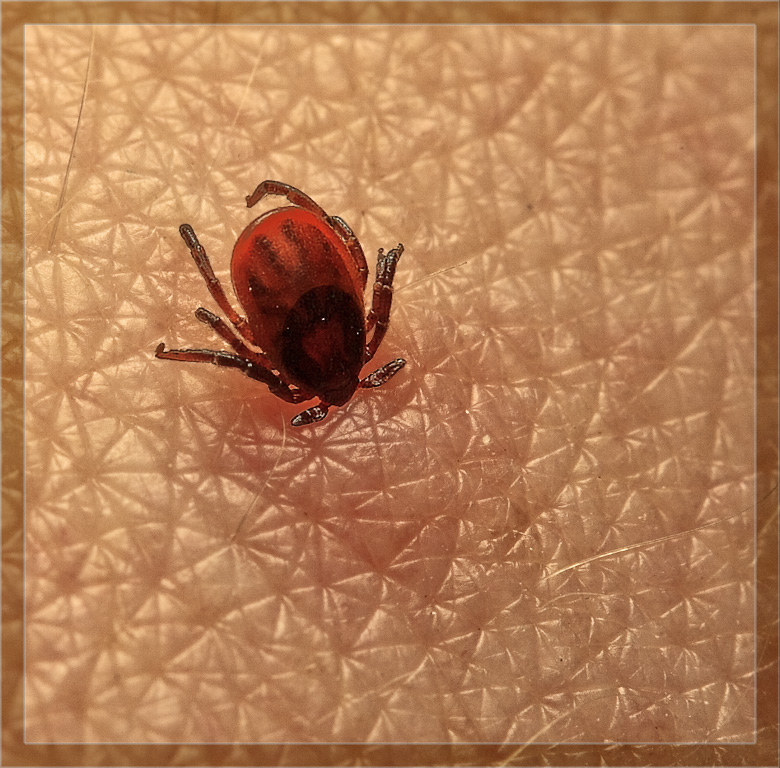 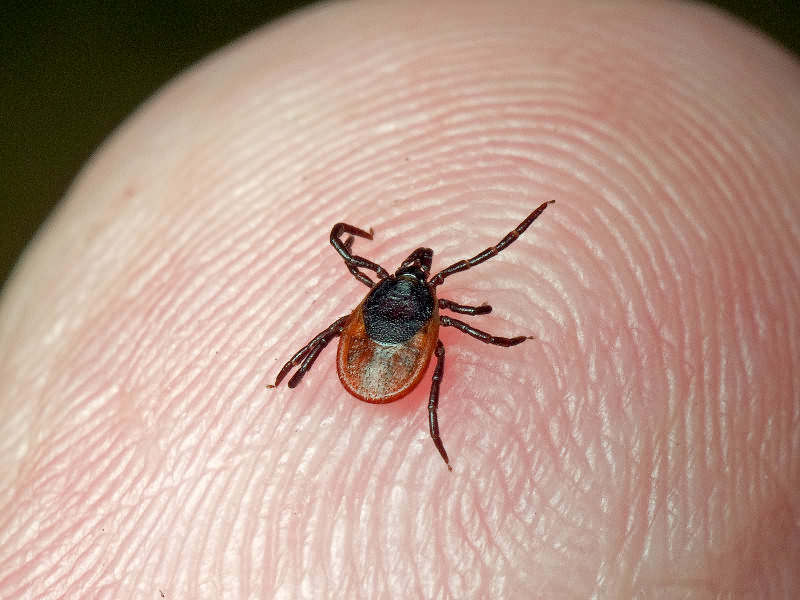 В такой одежде клещ не страшен!
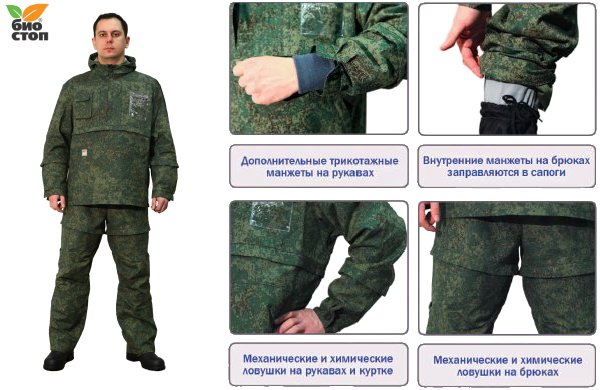 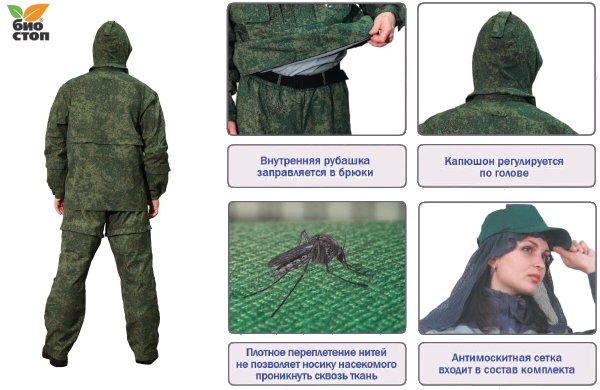 Опасные животные
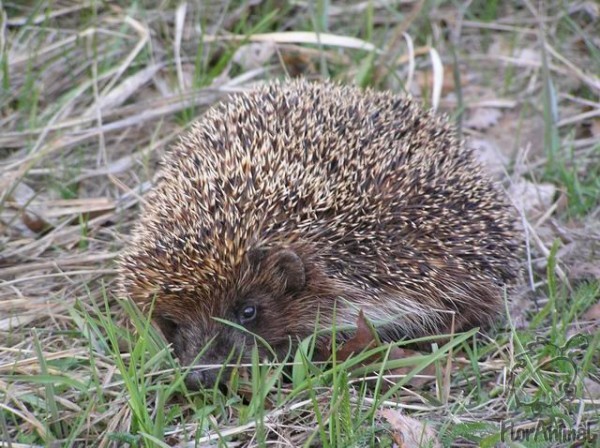 Никогда не бери в руки лесных жителей!
Они могут быть источниками заразных болезней.
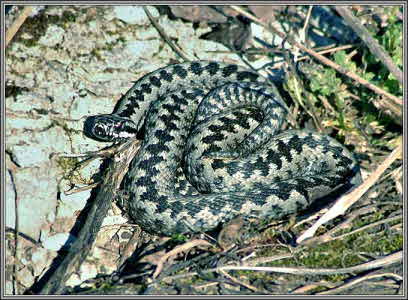 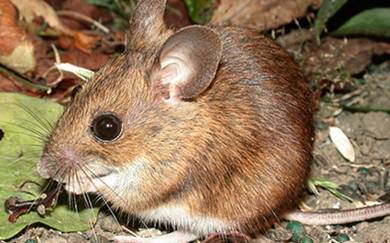 Запомни!
Отправляясь в лес, надо обязательно взять с собой мобильный телефон. 
        Телефон службы Спасения МЧС
01